GC-FR-006  21-08-2021 Versión 09
Encuesta de percepción de comunicaciones 
2022 - 2
Institución Universitaria Colegio Mayor de Antioquia
Metodología
Encuesta realizada durante los días 2, 8 y 10 de noviembre de 2022, a través de las historias de Instagram de @iucolmayor
DATOS CUANTITATIVOS
¿Qué tan satisfecho te encuentras con las
comunicaciones de la I.U Colmayor?
¿A qué correo te llega información de la
institución?
*Se resalta en negrita la respuesta correcta
¿Qué día recibes en tu correo institucional el flash institucional?
*Se resalta en negrita la respuesta correcta
¿Cómo evalúas la respuesta a tus preguntas
en las redes sociales institucionales?
¿Qué puntuación das al nivel de las respuestas y
atención que obtienes en Atención al Ciudadano?
¿Cómo calificas la agilidad en los trámites
institucionales?
¿Cómo calificas la amabilidad de las personas que te atienden en Atención al Ciudadano?
Total de respuestas cuantitativas
1.552
DATOS 
CUALITATIVOS
¿Qué información te gustaría recibir en tu
correo institucional?
¿Qué información te gustaría recibir en tu
correo institucional?
¿Qué información te gustaría recibir en tu
correo institucional?
¿Qué información te gustaría recibir en las redes sociales institucionales?
¿Qué información te gustaría recibir en las redes sociales institucionales?
Total de respuestas cuantitativas
28
Respuestas totales: datos cuantitativos y cualitativos
1.580
EVIDENCIAS
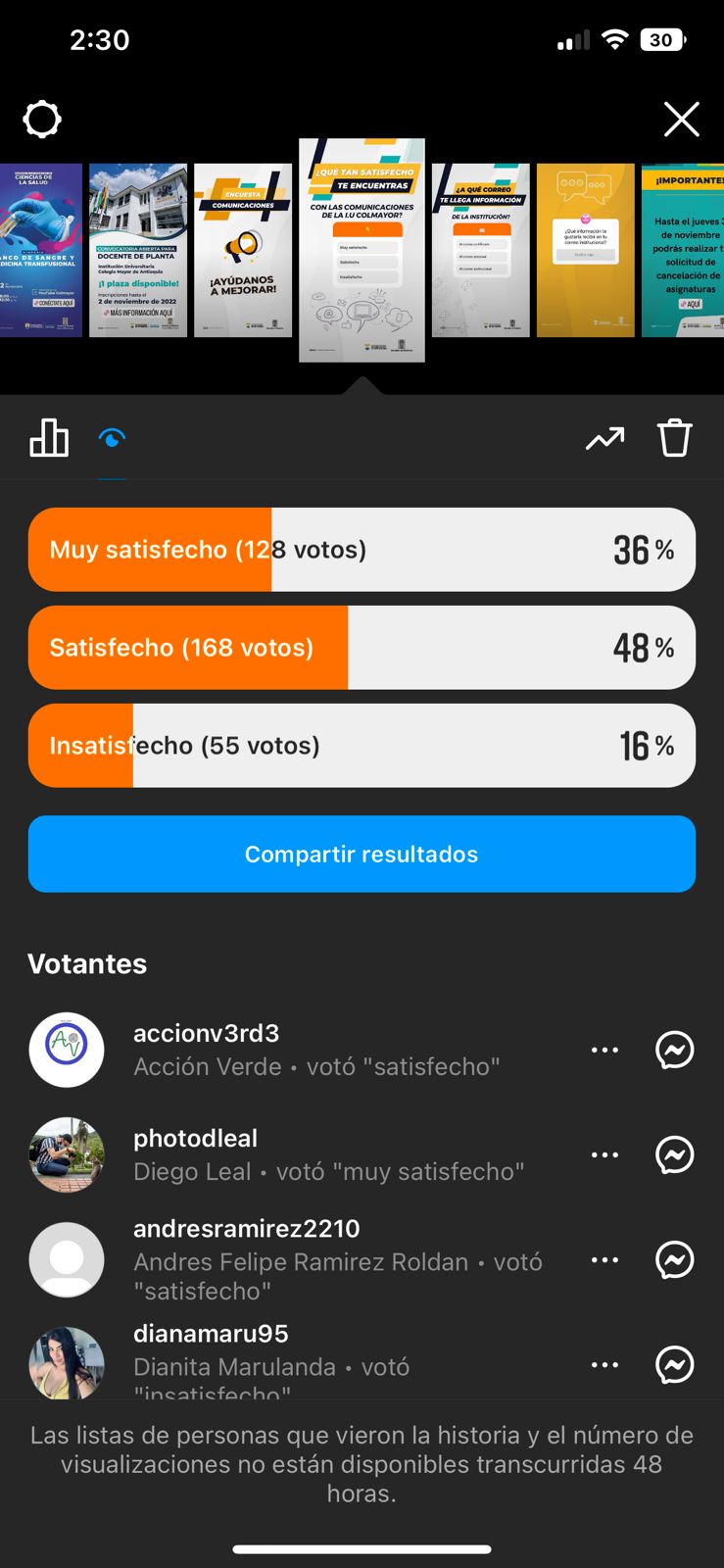 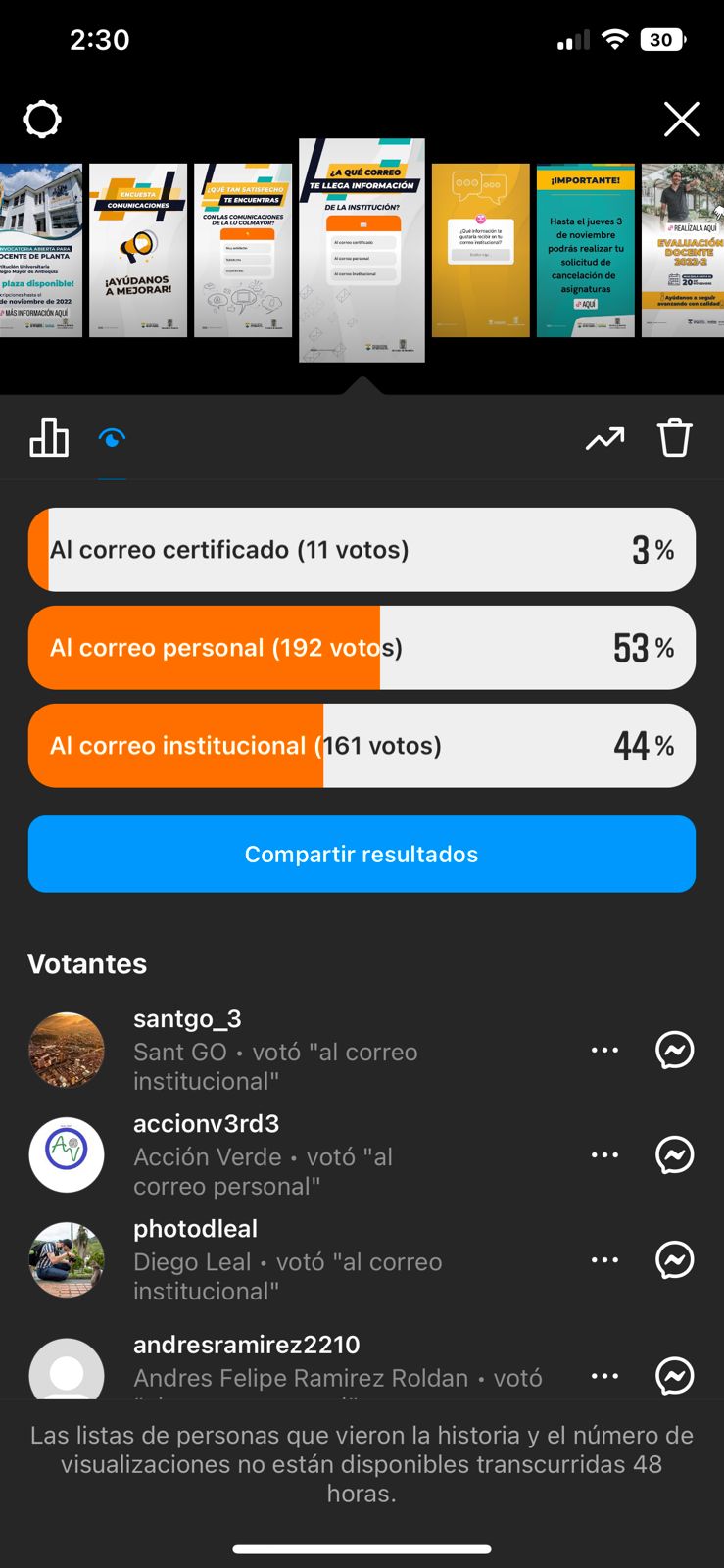 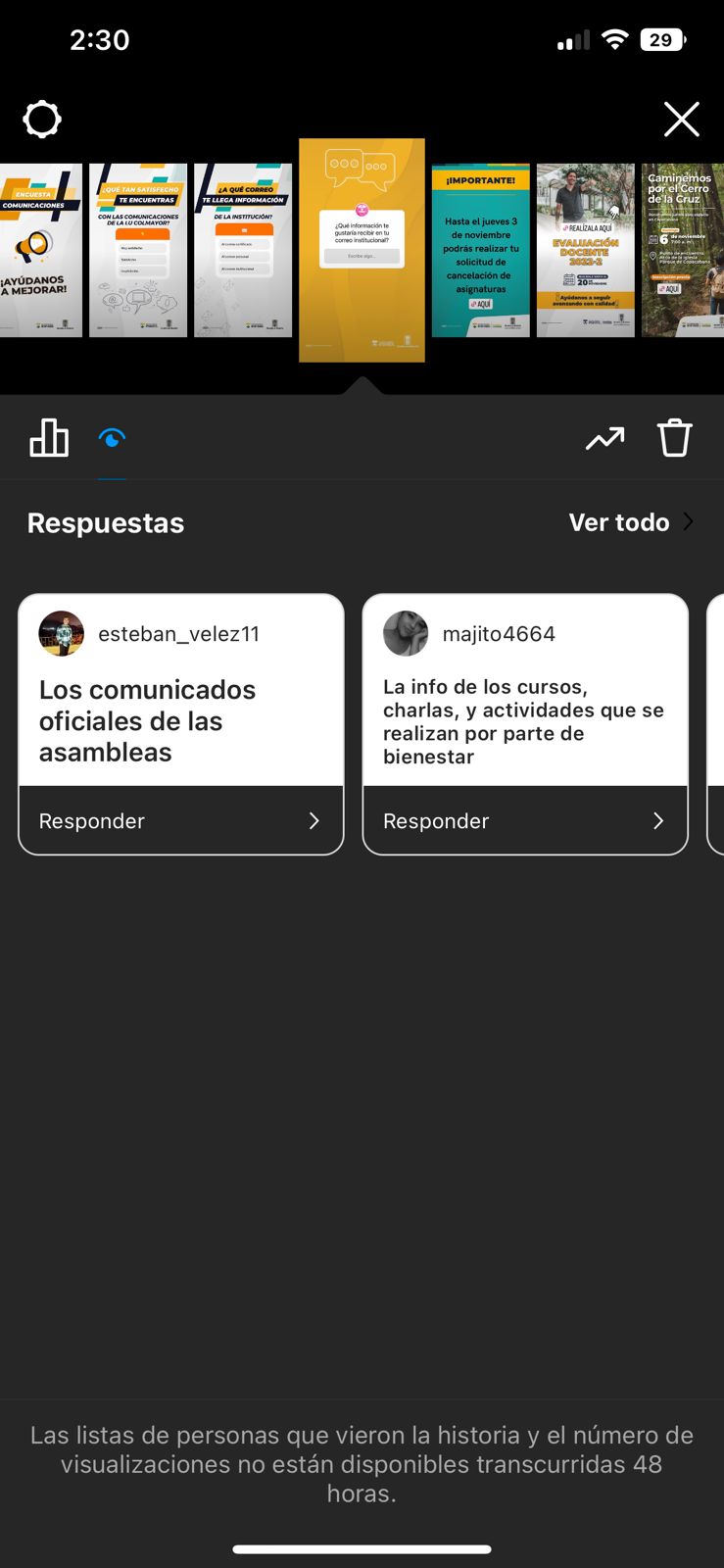 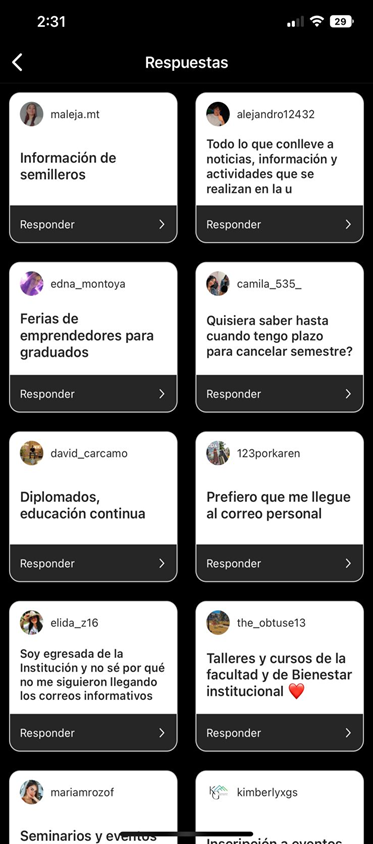 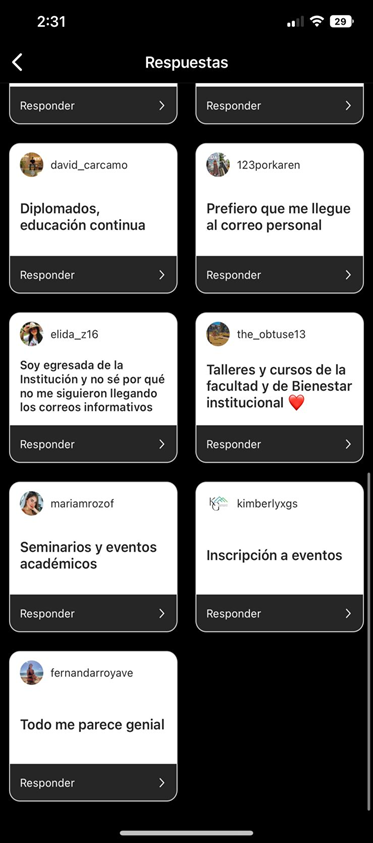 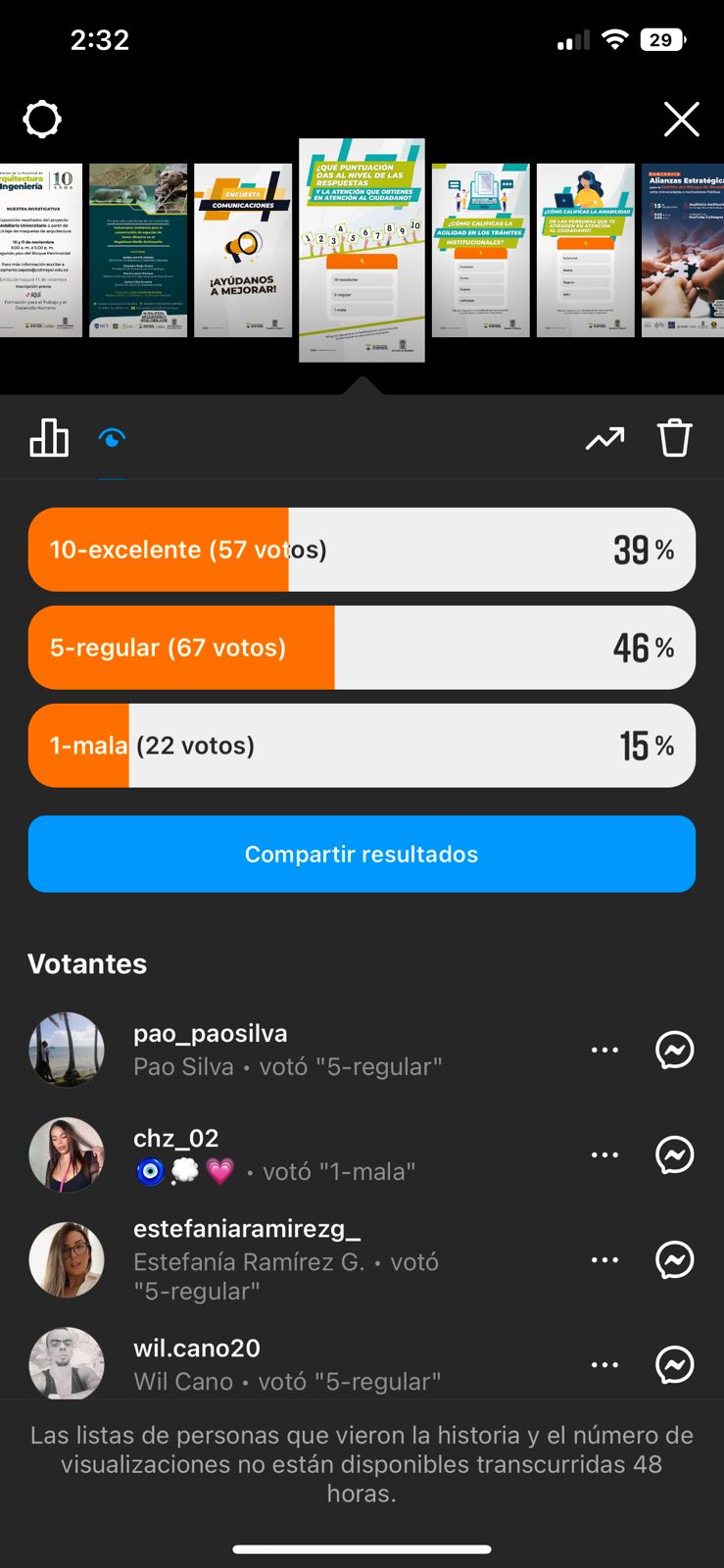 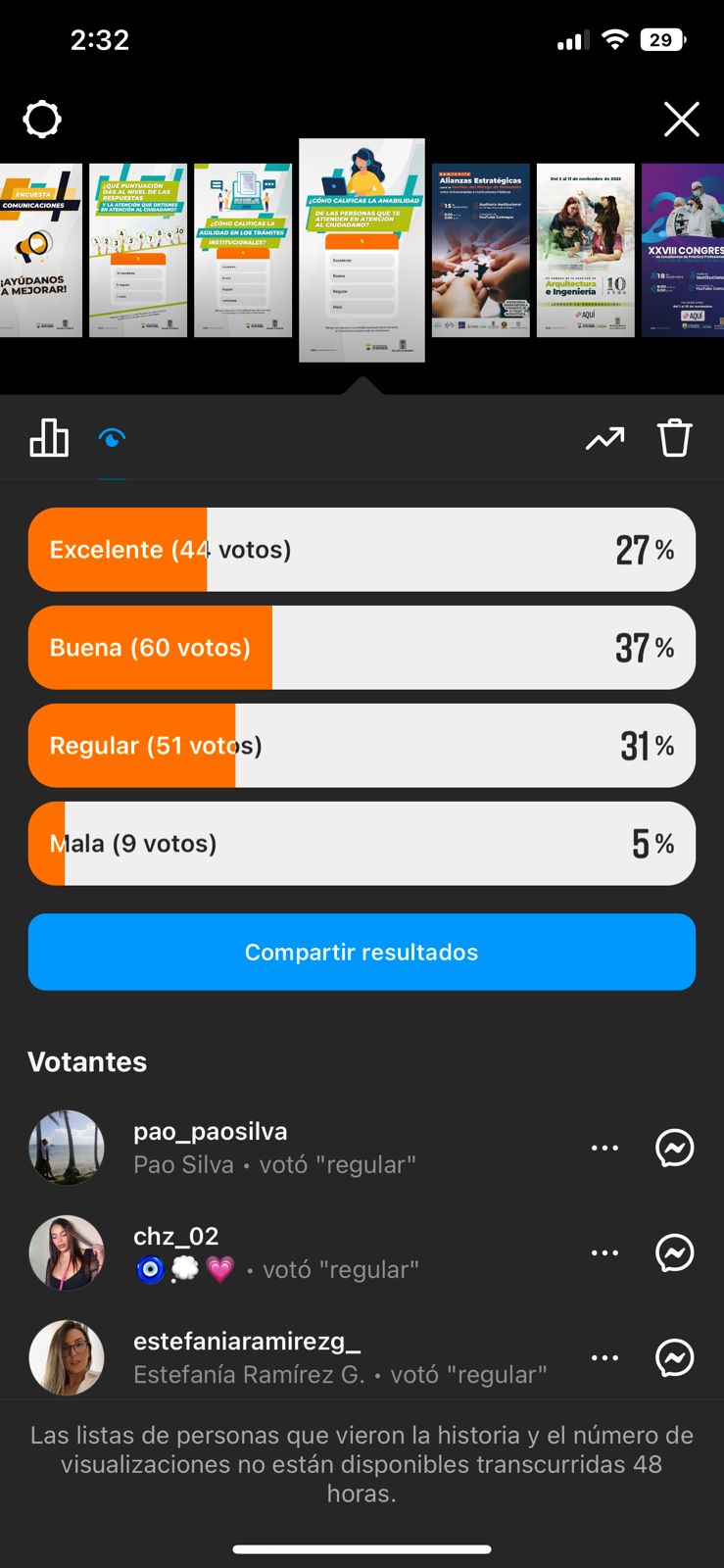 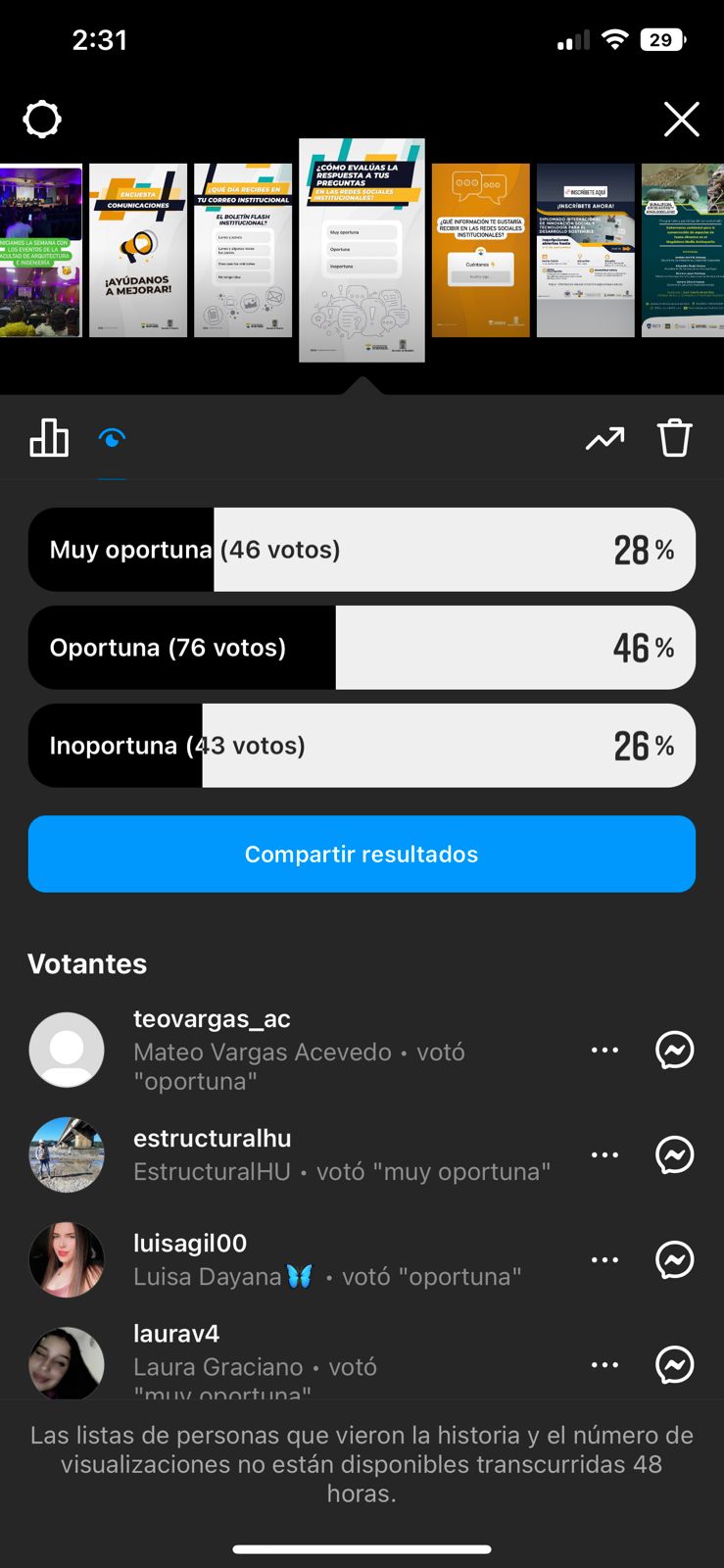 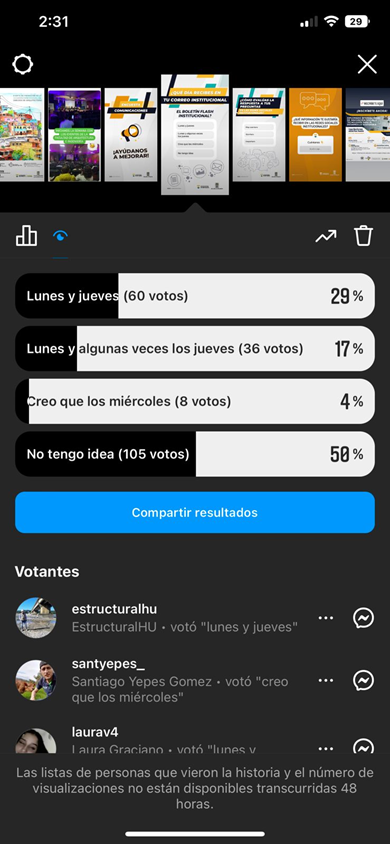 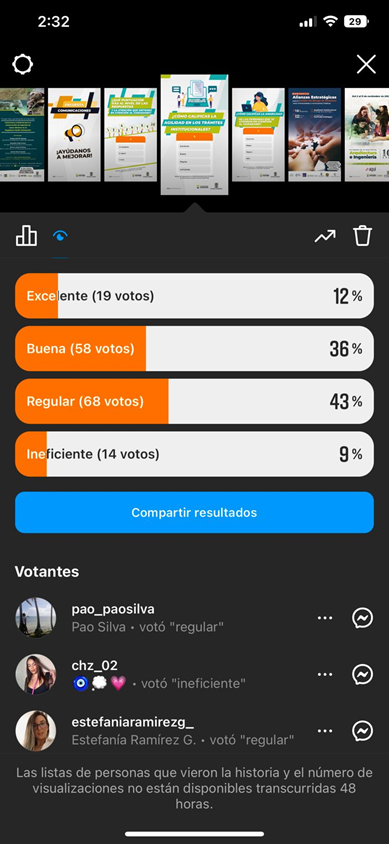 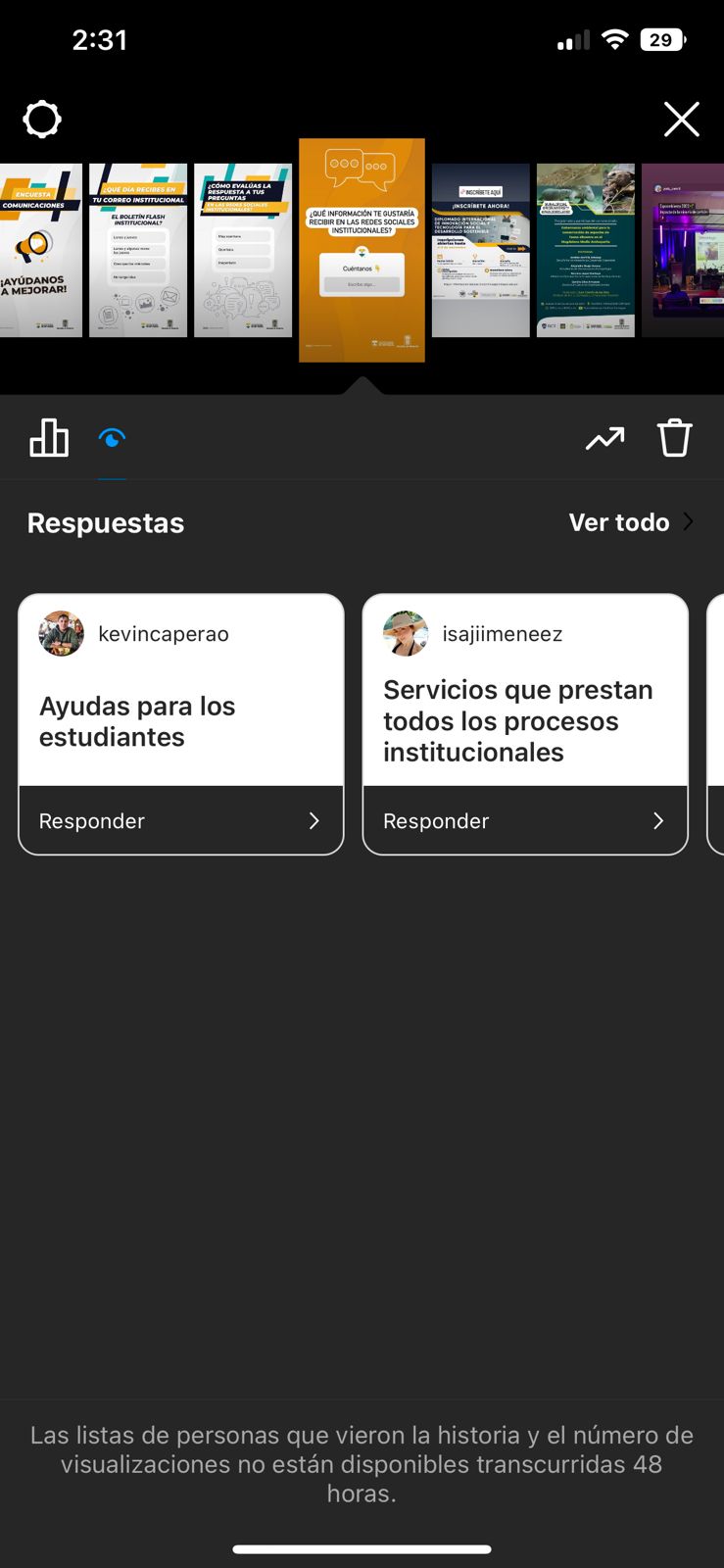 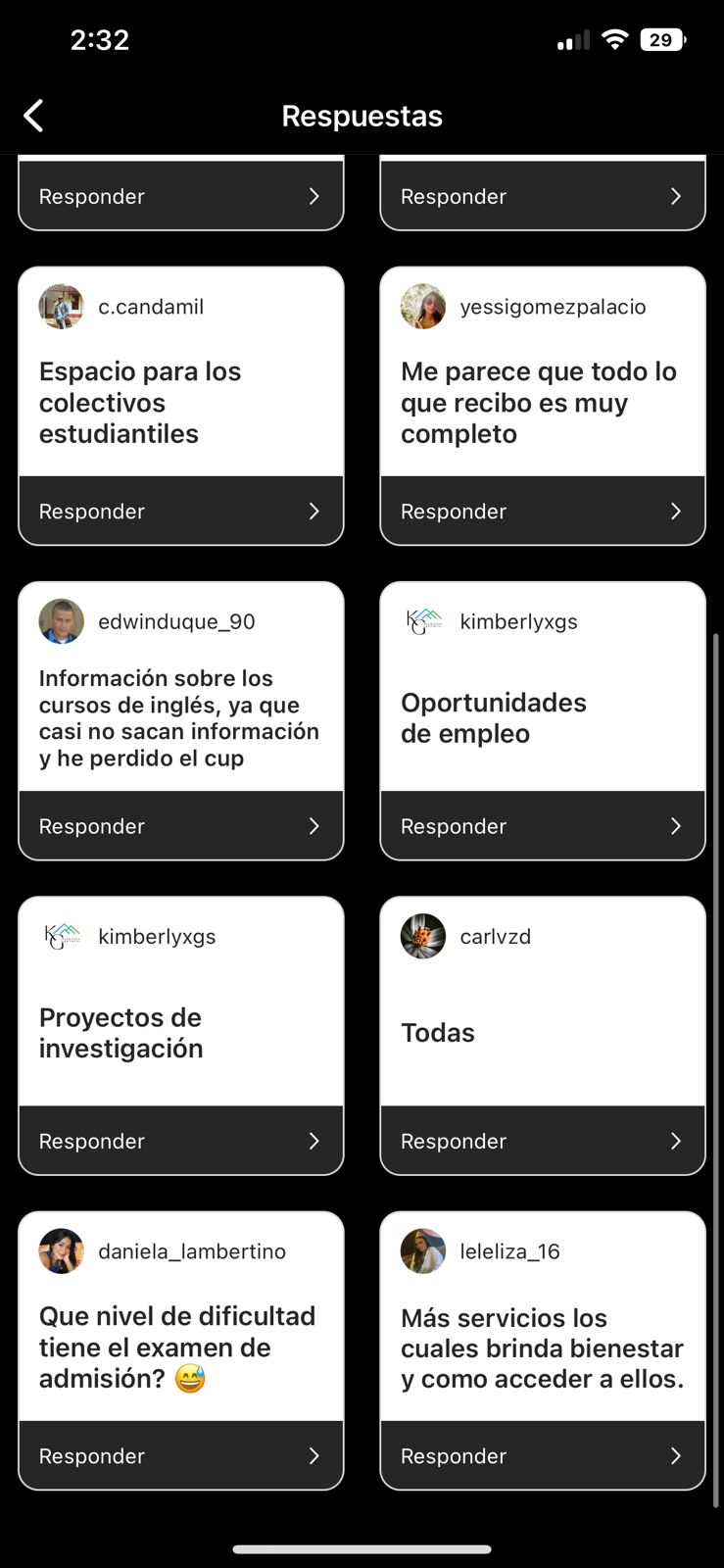 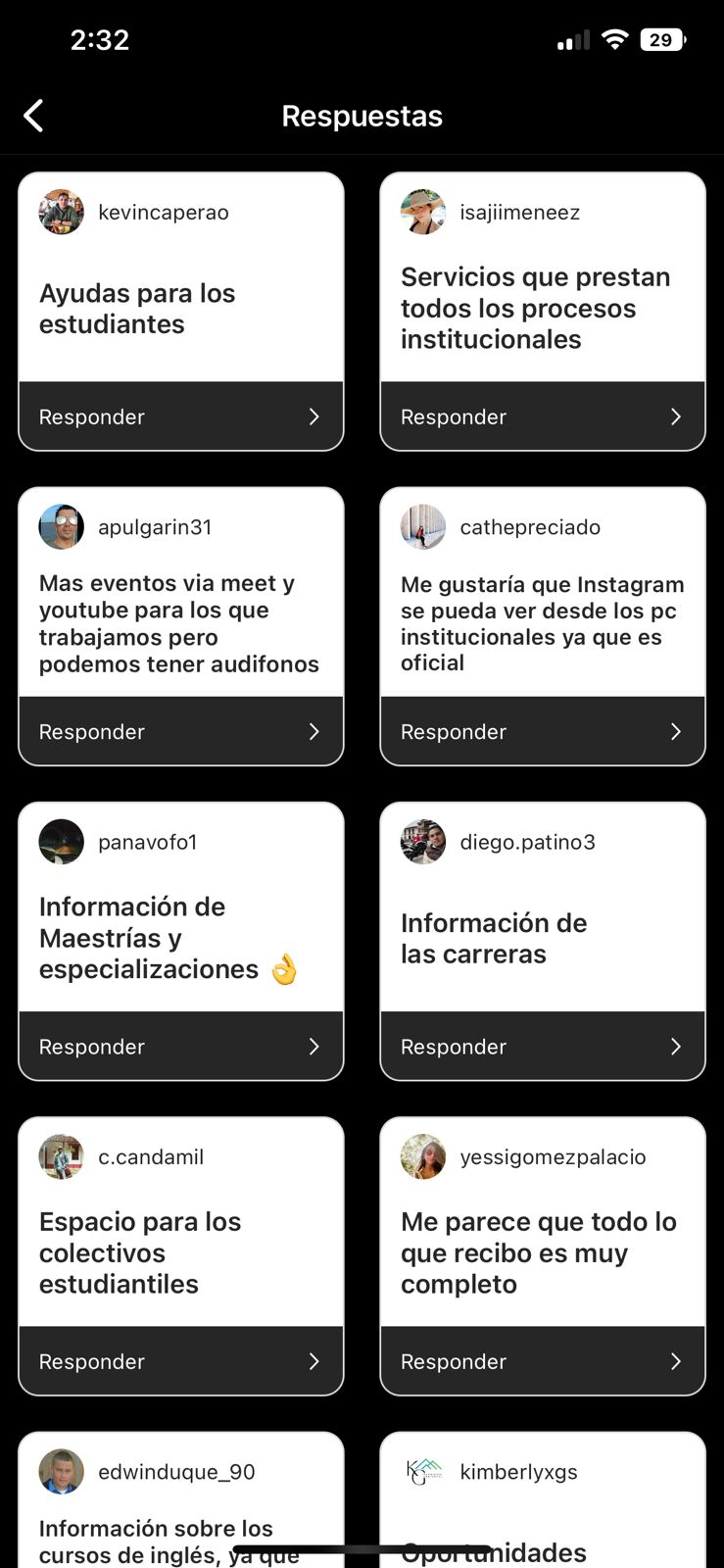 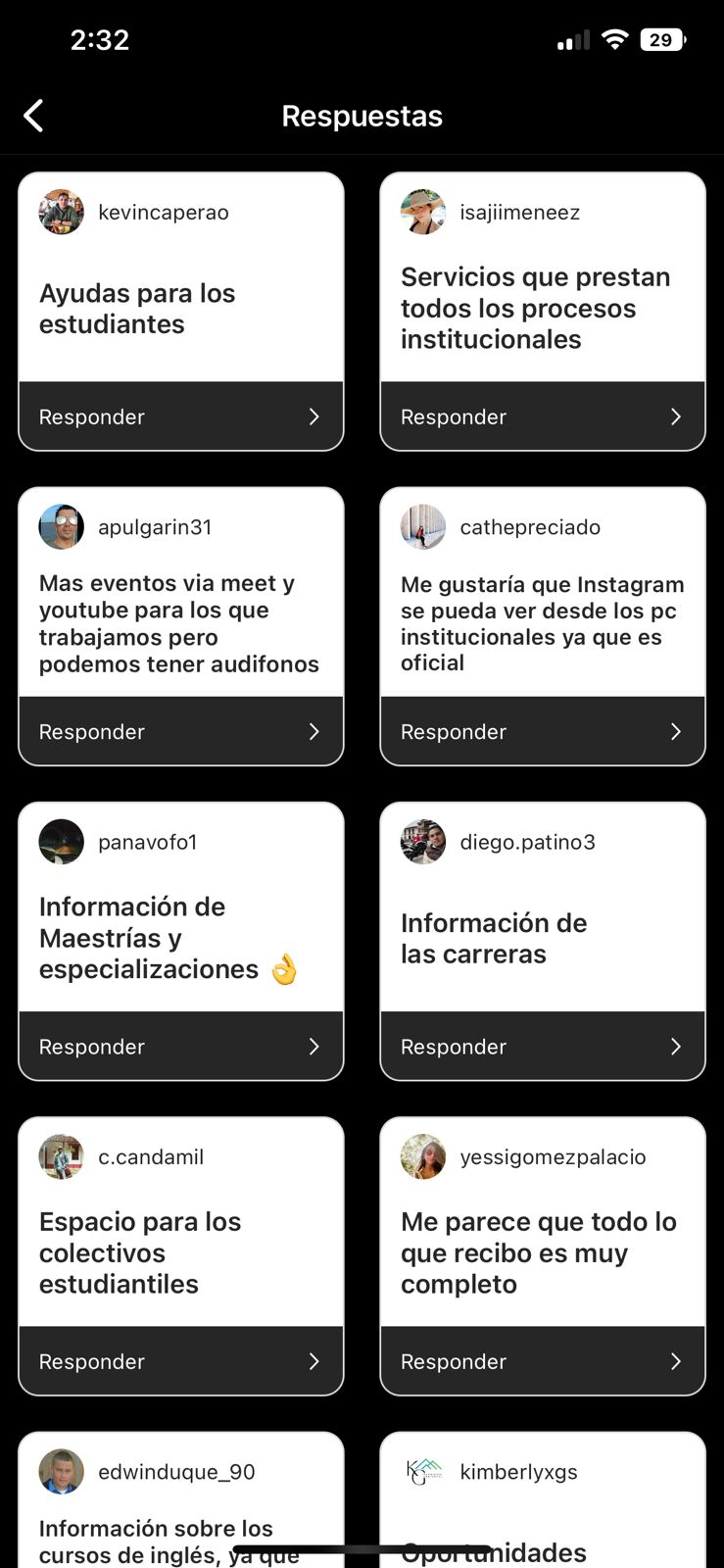 ANÁLISIS
La encuesta de percepción se realiza semestralmente para conocer el grado de conocimiento, aceptación y favorabilidad que tienen las comunicaciones institucionales en los diferentes públicos objetivos; esta no solo se convierte en una herramienta para medir la percepción, sino que también sirve como insumo para la mejora continua en los procesos comunicacionales y de mercadeo, implementados desde la Institución Universitaria Colegio Mayor de Antioquia.Dicha encuesta se realiza a través de la interacción de las redes sociales institucionales, con el propósito de aprovechar este recurso que brinda Instagram, una herramienta dinámica e inmediata que permite conocer eficazmente el pensamiento de las audiencias.Ahora bien, es importante precisar el porqué de la formulación de diversas preguntas de la encuesta como:¿A qué correo te llega información de la institución? Esta pregunta es muy valiosa para conocer si los públicos objetivos están haciendo uso de los recursos tecnológicos que les brinda la institución, además, la misma sirve como insumo para reforzar de manera constante la importancia de activar el correo e ingresar a este.
¿Qué día recibes en tu correo institucional el flash institucional? Esta pregunta permite conocer el grado de conocimiento de las audiencias, respecto a los canales internos que tiene la institución; con su análisis, se pueden crear estrategias posteriores para interiorizar dichos medios internos en los estudiantes, docentes, personal administrativo y graduados. ¿Qué puntuación das al nivel de las respuestas y atención que obtienes en Atención al Ciudadano?, ¿cómo calificas la amabilidad de las personas que te atienden en Atención al Ciudadano? Estas permiten conocer si los mecanismos de atención al ciudadano, destinados por la institución están siendo efectivos y están dando respuesta a las necesidades que surgen. Después de dar a conocer lo anterior, es necesario puntualizar que las diferentes estrategias de comunicación implementadas por la Gestión de Comunicaciones y Mercadeo de la Institución Universitaria Colegio Mayor de Antioquia, deben seguirse encaminando a través de la planificación de nuevos formatos interactivos y llamativos, que logren generar identificación con los diferentes públicos como los estudiantes; esto se puede lograr a través de memes o historias de vida, que los involucren y los inviten a leer los contenidos, interiorizarlos y ser así validadores de estos.
Asimismo, es importante reforzar los mensajes que se envían desde los diferentes canales a través de múltiples formatos, dado que se evidencia, que algunas veces con una sola difusión no se logra impactar el porcentaje de audiencia deseado; para esto es necesario tener una ruta clara que responda las siguientes preguntas: ¿son uno o varios mensajes? ¿cada cuánto se deben emitir? ¿quiénes los deben emitir? ¿cuál es la cobertura del mensaje? ¿cómo se evalúa la aceptación del mensaje?Por otro lado, tras evaluar las respuestas cualitativas de la encuesta de percepción 2022 – 2, también se hace necesario seguir difundiendo contenido con relación a: becas, inglés, beneficios al ser estudiante, información específica de los pregrados y de los semilleros de investigación, entre otros, con el fin de fidelizar a las audiencias y capturar a nuevos públicos. También es importante mencionar las respuestas cuantitativas obtenidas en el componente de Atención al Ciudadano, es vital reforzar de manera constante estrategias de servicio al cliente y de atención al usuario, para que las personas inmersas en esta labor, continúen llevando en alto el nombre de la institución.
Por último, esta encuesta se llevará a cabo de nuevo durante el semestre 2023 – 1 para conocer la percepción de los públicos respecto al proceso informativo, divulgativo y de servicio al cliente, que se implementa desde la Gestión de Comunicaciones y Mercadeo. 


Además, para la encuesta de percepción 2023-1, se proyectan cerca de 1.800 respuestas entre datos cualitativos y cuantitativos.